Firefighters in Safety Education
July 9th, 2015
Fire Commission Meeting
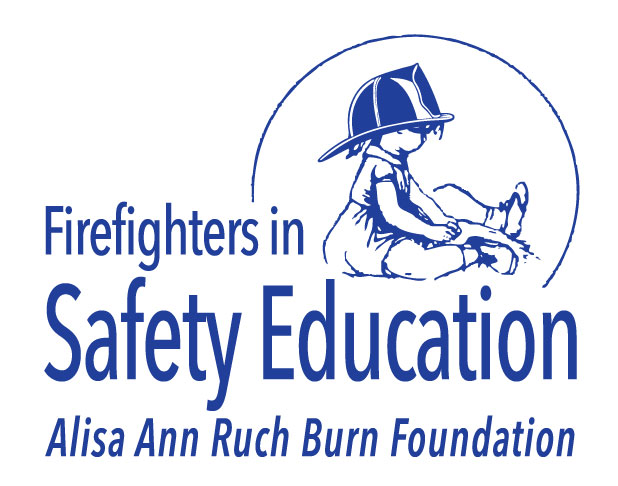 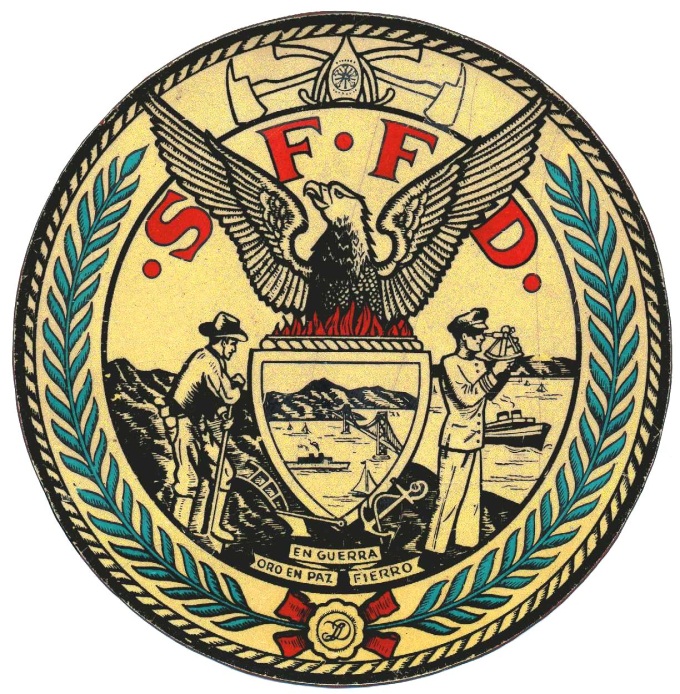 [Speaker Notes: Welcome and introductions]
Organizational History
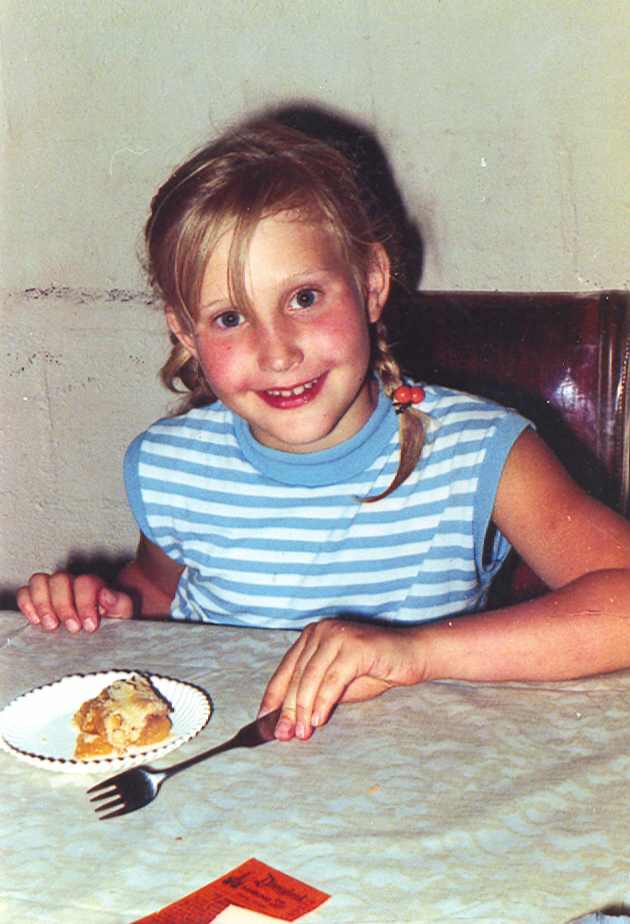 At age eight, Alisa Ann Ruch was fatally injured in a backyard barbecue accident in Southern California. 

Bravely using their tragedy as a catalyst for change, Alisa Ann’s parents, local firefighters and medical professionals joined together and created the Alisa Ann Ruch Burn Foundation (AARBF), 
a 501(C)3 nonprofit organization, in 1971.
[Speaker Notes: AARBF History]
Mission and Vision
MISSION

The Alisa Ann Ruch Burn Foundation’s 
mission is to enhance the quality of life 
for burn survivors and promote burn 
prevention education.
VISION

It is the Alisa Ann Ruch Burn Foundation 
vision to positively impact the lives of every 
burn survivor in California and make burn
injuries a thing of the past.
Firefighters in Safety Education
Firefighters in Safety Education (FISE) provides free burn prevention education and materials to thousands of elementary school children every year. Our goal is to bring burn prevention to “each child, each year” in schools and in the students’ native languages.
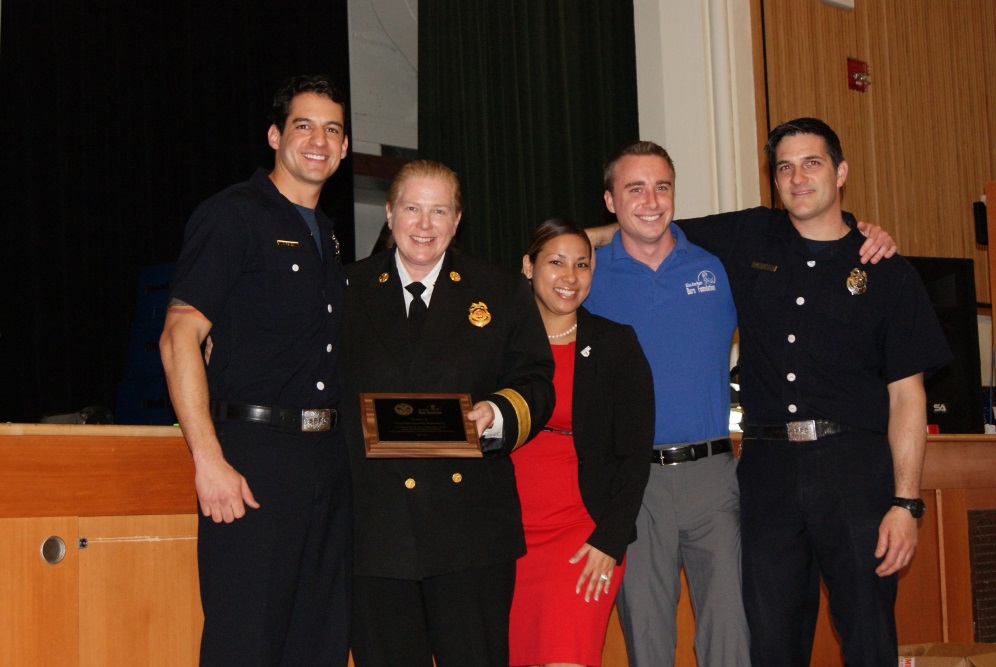 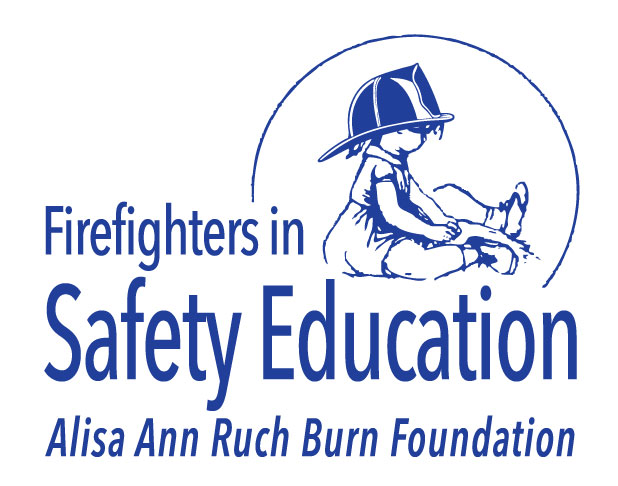 2015 marks the 15th Anniversary of AARBF’s partnership with SFFD through the FISE Program!
How it works:
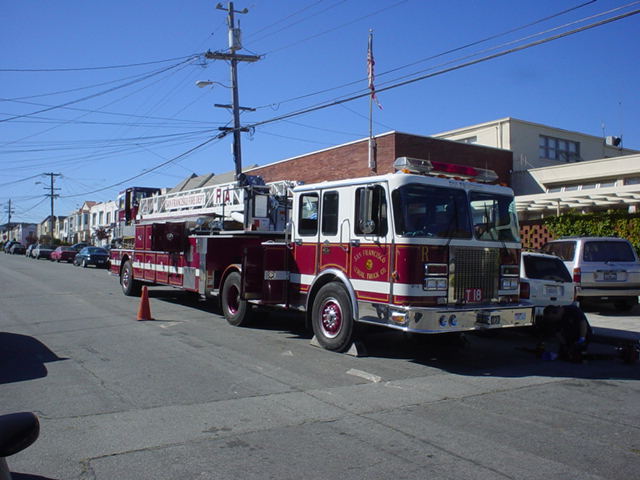 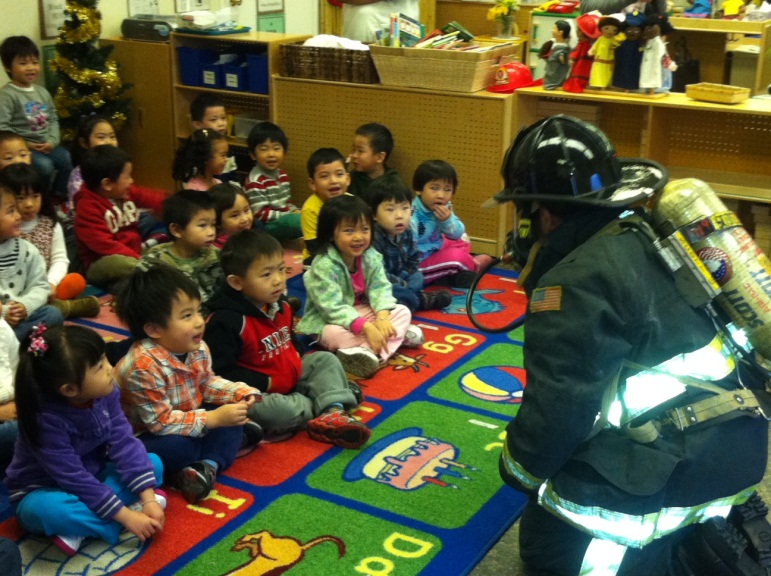 [Speaker Notes: Contact to schools
Setup presentation (times, location, number of students, coloring books)
Evaluations, parent letters, ect

Day of:
10 minutes before presentation: You arrive to school office and introduce yourself
8:30 to 12PM: Give presentation, maybe 2, always 10 minutes between
Engine detail, might follow]
Firefighters in Safety Education
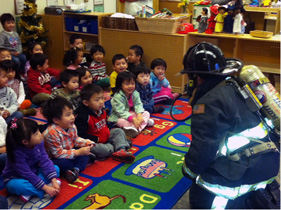 Smoke Alarms
Crawl Low & Go
Stop Drop & Roll
Cool a Burn 
Toys vs Tools
How to Dial 9-1-1
Hug a Firefighter
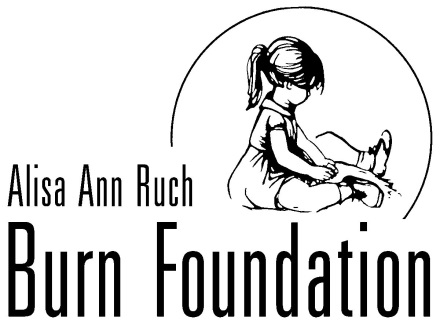 Pre- and Post-Testing
San Francisco Evaluation
[Speaker Notes: Why FISE? Because it works! Evaluation

N=1,283, 13 schools in 2010
Kindergarten (n=231), learning 15.6%
First, Second and Third (n=623), learning 15%
Fourth and Fifth (n=339), learning 23%

Binary quantitative data (Graphs)
qualitative data (quotes)]
Each child, Each year
Alisa Ann Ruch Burn Foundation
[Speaker Notes: This is why its important to present the same information each time, 

Data Collected, qualitative and quantitative
Post Tests Comparing Schools
-Graphs]
San Francisco Fire Fatalities
Alisa Ann Ruch Burn Foundation
[Speaker Notes: This is why its important to present the same information each time, 

Data Collected, qualitative and quantitative
Post Tests Comparing Schools
-Graphs]
San Francisco 
Firefighters in  
Safety Education
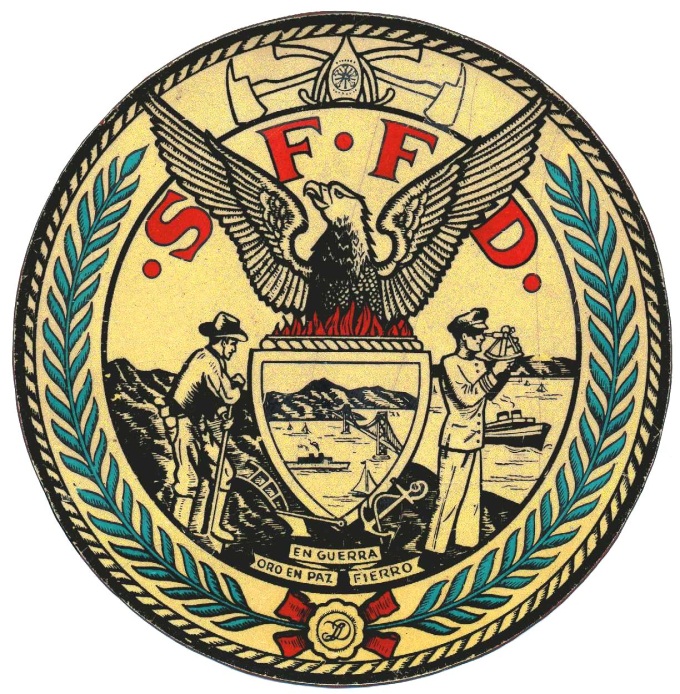 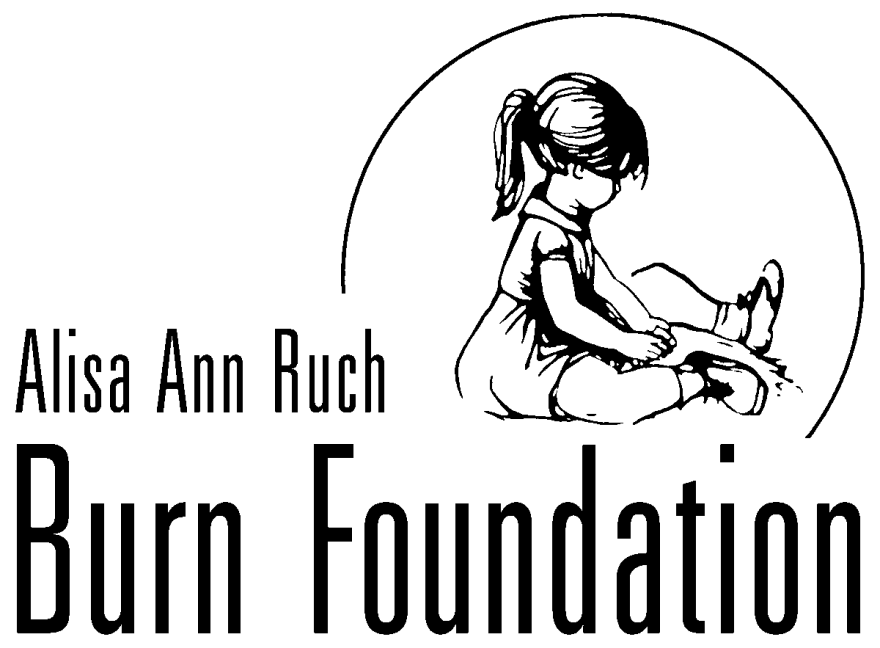 [Speaker Notes: This program is the ONLY fire and burn prevention education program that has been sanctioned by Chief Joanne Hayes-White to be taught to SF School children.


SFFISE is in its 15th year of partnership between AARBF and SFFD to serve the SFUSD


Mission: To save lives and property through prevention and education. 
Goal: to make each child an ambassador of safety to their families
Materials are available in Spanish, Cantonese additional materials in Russian, Tagalog and Vietnamese

To reach each child, each year.

Success: Educated Over 100,000 students in San Francisco since 2001 with an average of 9,000 students in 60 different presentations each year]
Serving San Francisco 
2001-2015
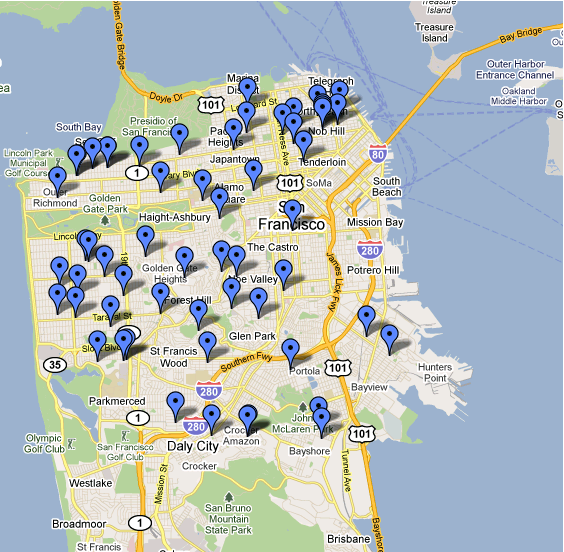 - Over 101,600 Students
- 65 Public, Private & Parochial - 37 Local 798 Volunteers
- 4 languages
- Serving every neighborhood
[Speaker Notes: Accomplishments: Numbers

Mission: To save lives and property through prevention and education. 
Goals: to make each child an ambassador of safety to their families
Materials are available in Spanish, Cantonese additional materials in Russian, Tagalog and Vietnamese


Success: Educated Over 100,000 students in San Francisco since 2001 with an average of 9,000 students in 60 different presentations each year]
San Francisco 
2014-2015
- 12,642 Students
- 56 Public, Private & Parochial – 14 active Volunteers
- 3 languages
Serving every neighborhood in San Francisco
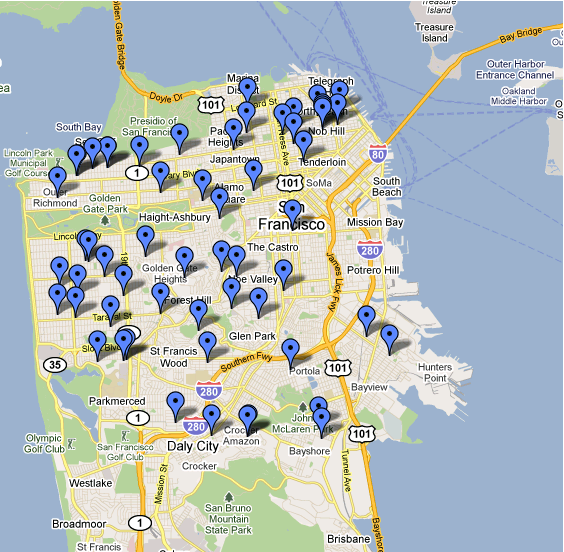 [Speaker Notes: Accomplishments: Numbers

Mission: To save lives and property through prevention and education. 
Goals: to make each child an ambassador of safety to their families
Materials are available in Spanish, Cantonese additional materials in Russian, Tagalog and Vietnamese


Success: Educated Over 100,000 students in San Francisco since 2001 with an average of 9,000 students in 60 different presentations each year]
Successes in 2014-2015
2015 marked the our 15th year anniversary  between the San Francisco Fire Department and the Alisa Ann Ruch Burn Foundation
Reached a record high of 12,642 students; almost 30% increase from our annual average
We trained 9 new San Francisco Fire Fighters as volunteers
Was published in the American Burn Association Journal for the second time. 
Expanded F.I.S.E. outside of San Francisco to 7 new cities throughout California.
Thank you!